POPs - The  BasicsUnderstanding Periods of Participation Anson GreenState Director Adult Education and LiteracyTexas Workforce Commissionanson.green@twc.state.tx.us  Resources and Webinarshttps://tcall.tamu.edu/twcael/teamsresources.htmTechnical Assistance QuestionsContact Your AEL Program Support Specialist or Email: aelta@twc.state.tx.us
POP PolicyAEL Letter 01-19 Understanding Periods of Participation
Update: Tests Don’t Continue a POP!This change will be made in a revised version POP letter.
7.30.19
What is a Period of Participation?
Begins when an individual become a participant by reaching 12 direct contact hours and has been found eligible for AEL services through a pretest, and ends each time an individual goes 90 days without a participatory service, unless the student is in a planned gap.
7.30.19
Participatory Services
A POP continues as long as you have no breaks, over 90 days,  with no participatory service.
The following participatory services continue a POP:
Direct (D) contact hours
Proxy (P) hours
Training (T) hours
7.30.19
How does a POP relate to a program year?
7.30.19
How does a POP relate to a program year? 1
Participants can have multiple POPs in one program year.
7.30.19
Multiple POPs in PY
Participants can have multiple POPs in one program year.
7.30.19
POPs Crossing PY
POPs are based on participation, not program year, so a POPs can cross program years and the contact hours within a POP carry over to the next program year.
7.30.19
POPs Crossing PY, cont.
POPs are based on participation, not program year, so they can cross program years and contact hours carry over.
7.30.19
Review Time
When Does the POP Begin?
7.30.19
When Does the POP Begin? 1
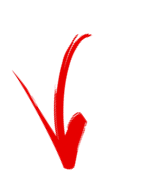 POP starts here after 12th hour.
7.30.19
When Does the POP Begin? 2
7.30.19
When Does the POP Begin? 4
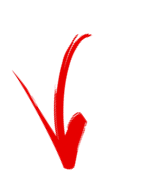 POP Starts Here
7.30.19
When Does the POP Begin? 5
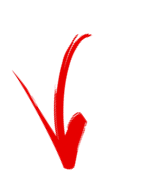 As long as there is no exit, hours carry across program years.
7.30.19
When Does the POP Begin? 6
7.30.19
When Does the POP Begin? 7
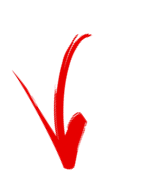 POP Starts Here
While proxy hours can continue a POP, a POP does not begin until the participant has 12 direct hours.
7.30.19
True or False
It is possible for a individual to earn fewer than 12 direct contact hours in a program year and still become a participant in that program year.
7.30.19
True or False Answer
It is possible for a individual to earn fewer than 12 direct contact hours in a program year and still become a participant in that program year.
True! You can combine hours across program years to accrue the required 12 as long as there is not a gap of 90 days between the provision of hours.
7.30.19
What is the exit date? When does the POP end?
A participant: 
Takes the TABE on 7/1
Accrues contact hours from 7/2 - 9/30
Takes the TABE on 10/5
Takes an official HSE exam on 10/22
Has no further services
7.30.19
What is the exit date? When does the POP end? Answer
A participant: 
Takes the TABE on 7/1
Accrues contact hours from 7/2 - 9/30. This is exit date and end of POP.
Takes the TABE on 10/5 Tests do not continue POPs.
Takes an official HSE exam on 10/22 Tests do not continue POPs.
Has no further services
7.30.19
Conclusion for POPs - The  BasicsUnderstanding Periods of Participation Anson GreenState Director Adult Education and LiteracyTexas Workforce Commissionanson.green@twc.state.tx.us  Resources and Webinarshttps://tcall.tamu.edu/twcael/teamsresources.htmTechnical Assistance QuestionsContact Your AEL Program Support Specialist or Email: aelta@twc.state.tx.us